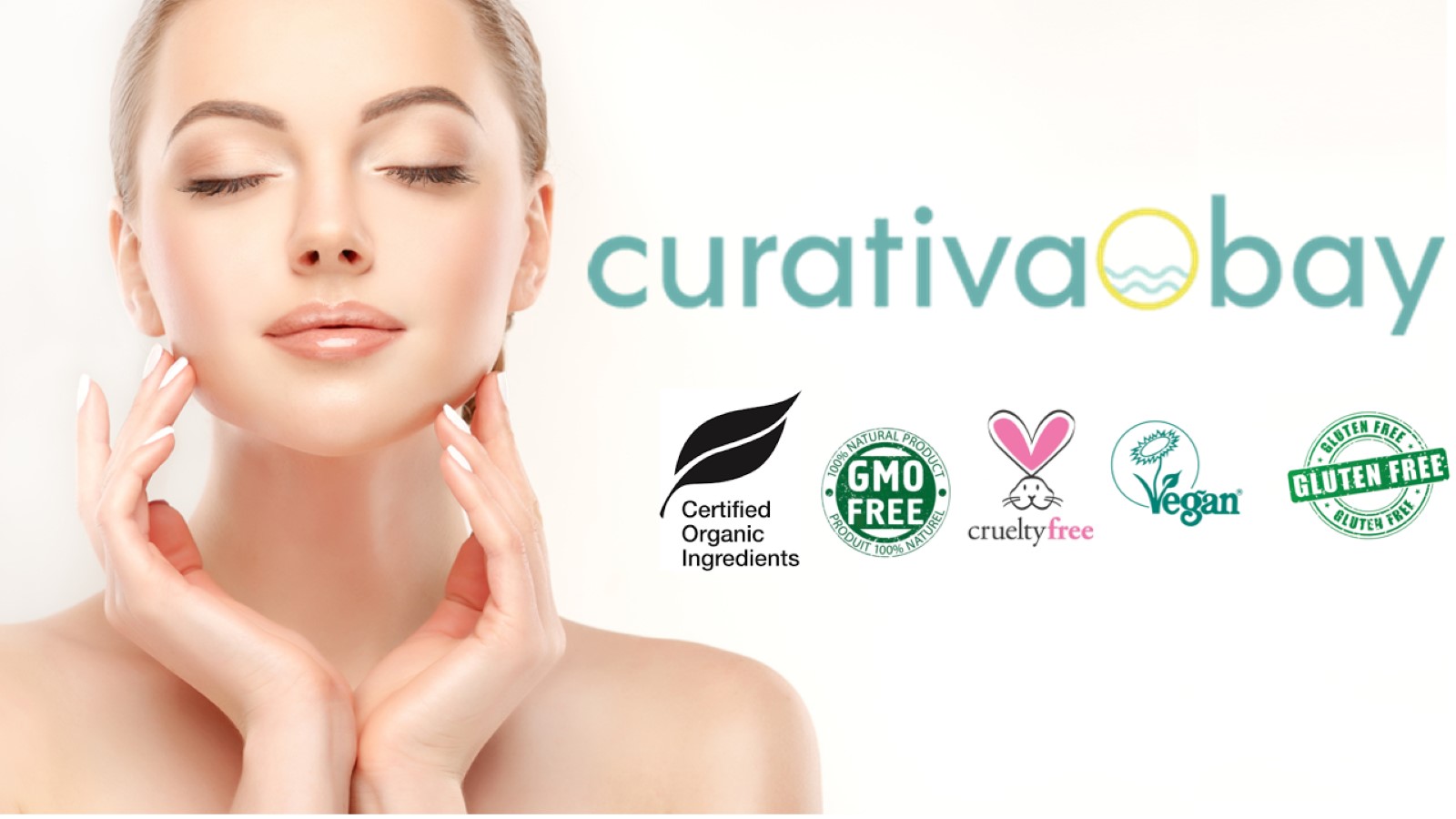 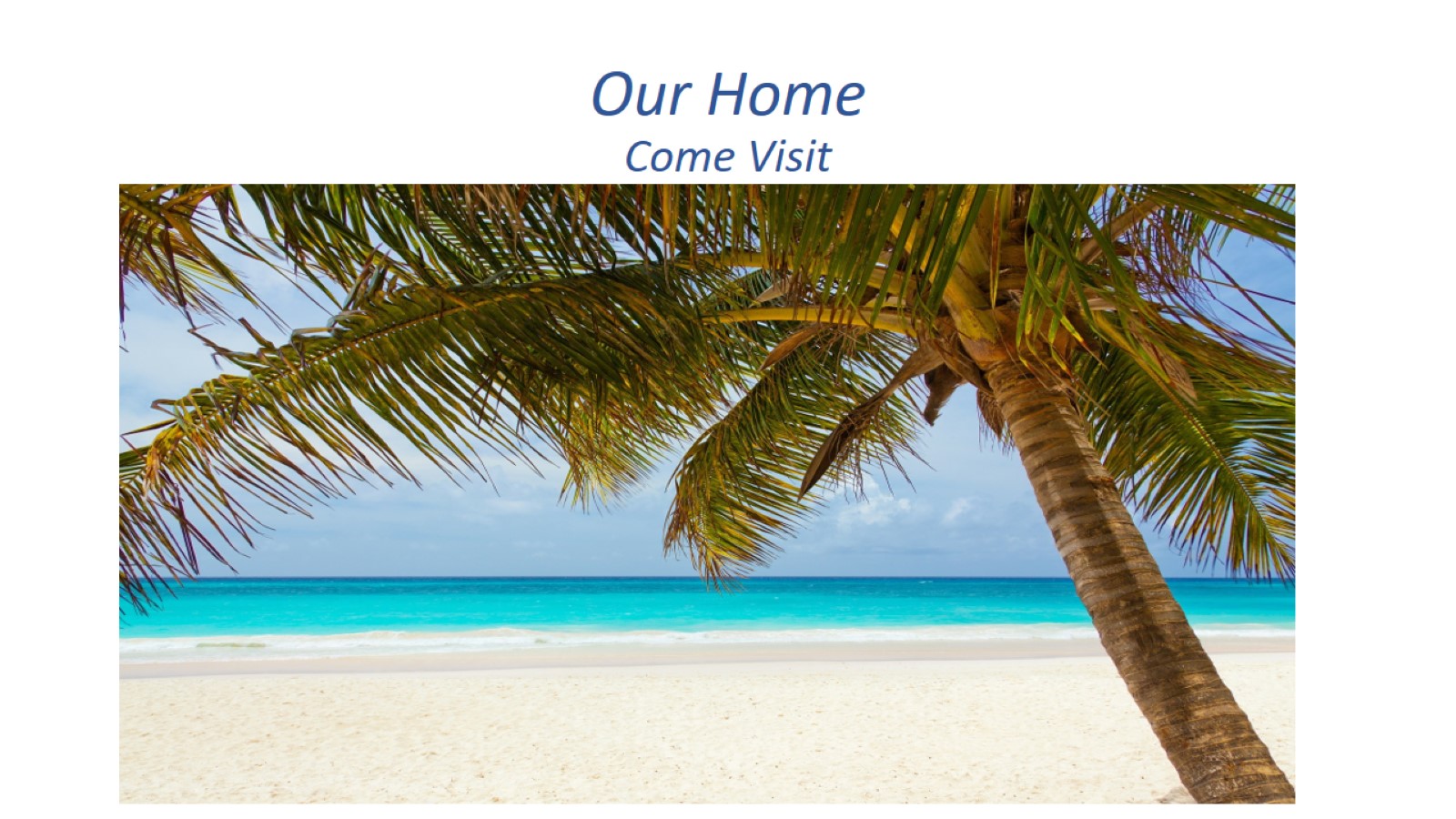 Our HomeCome Visit
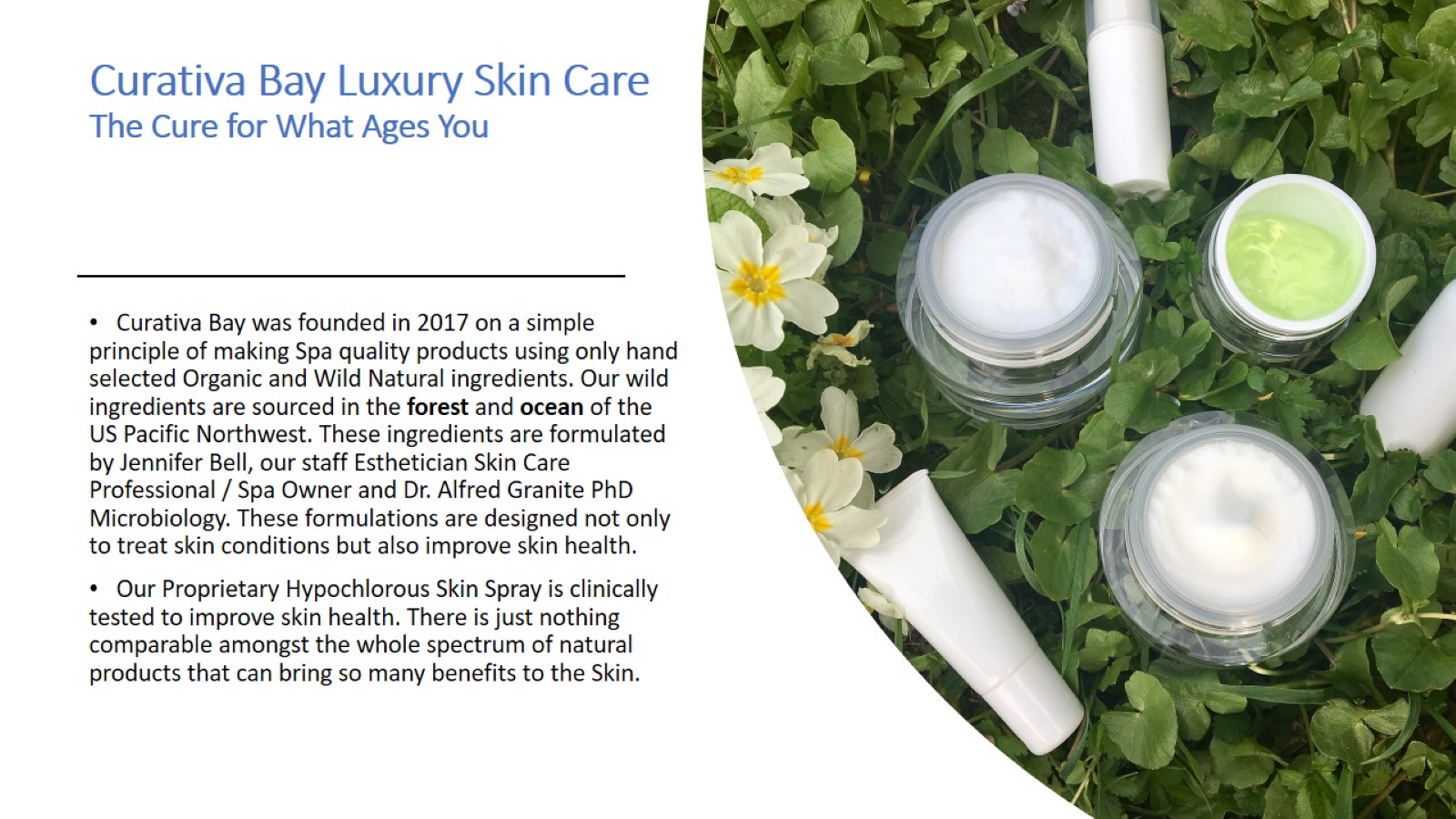 Curativa Bay Luxury Skin CareThe Cure for What Ages You
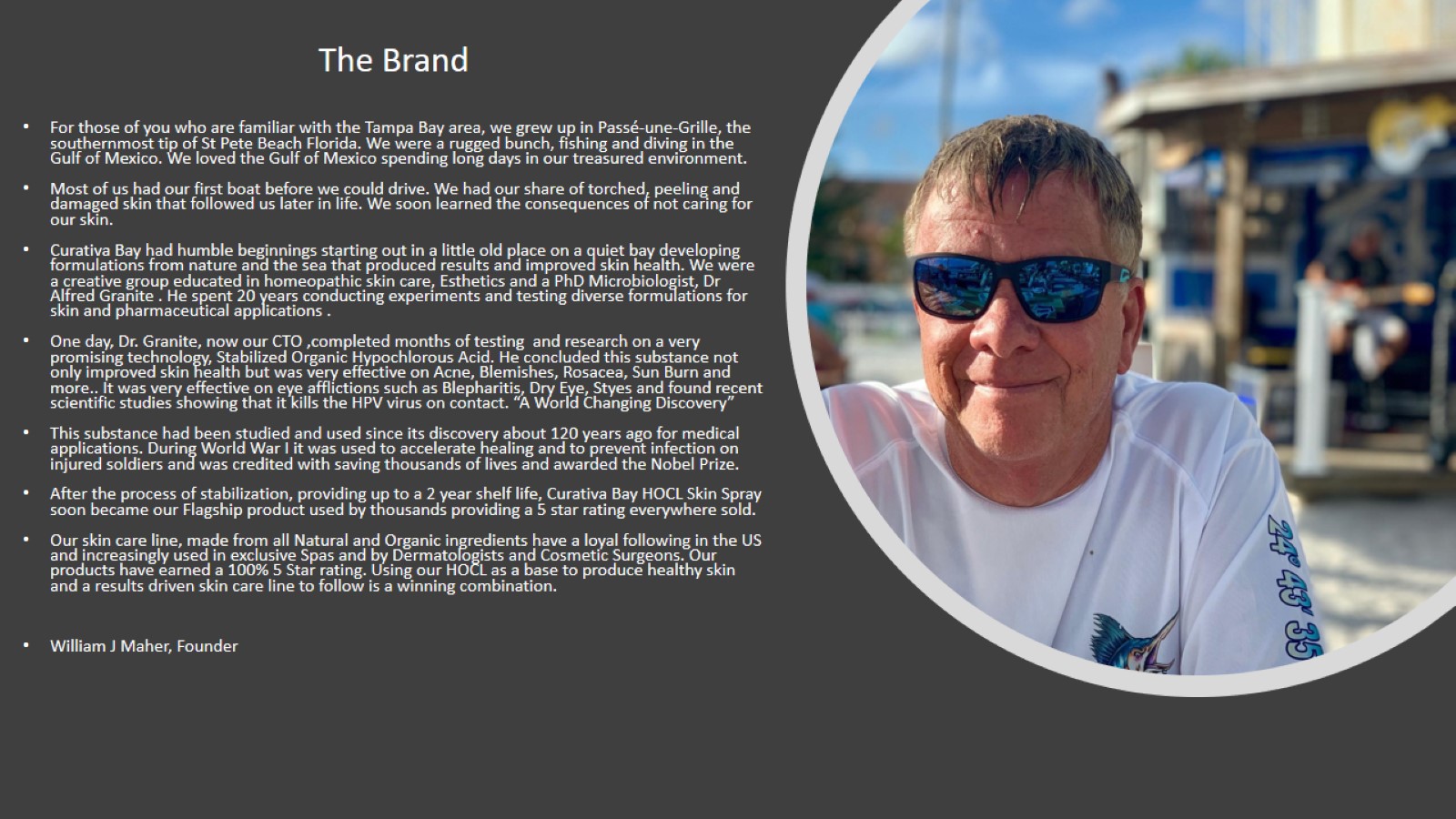 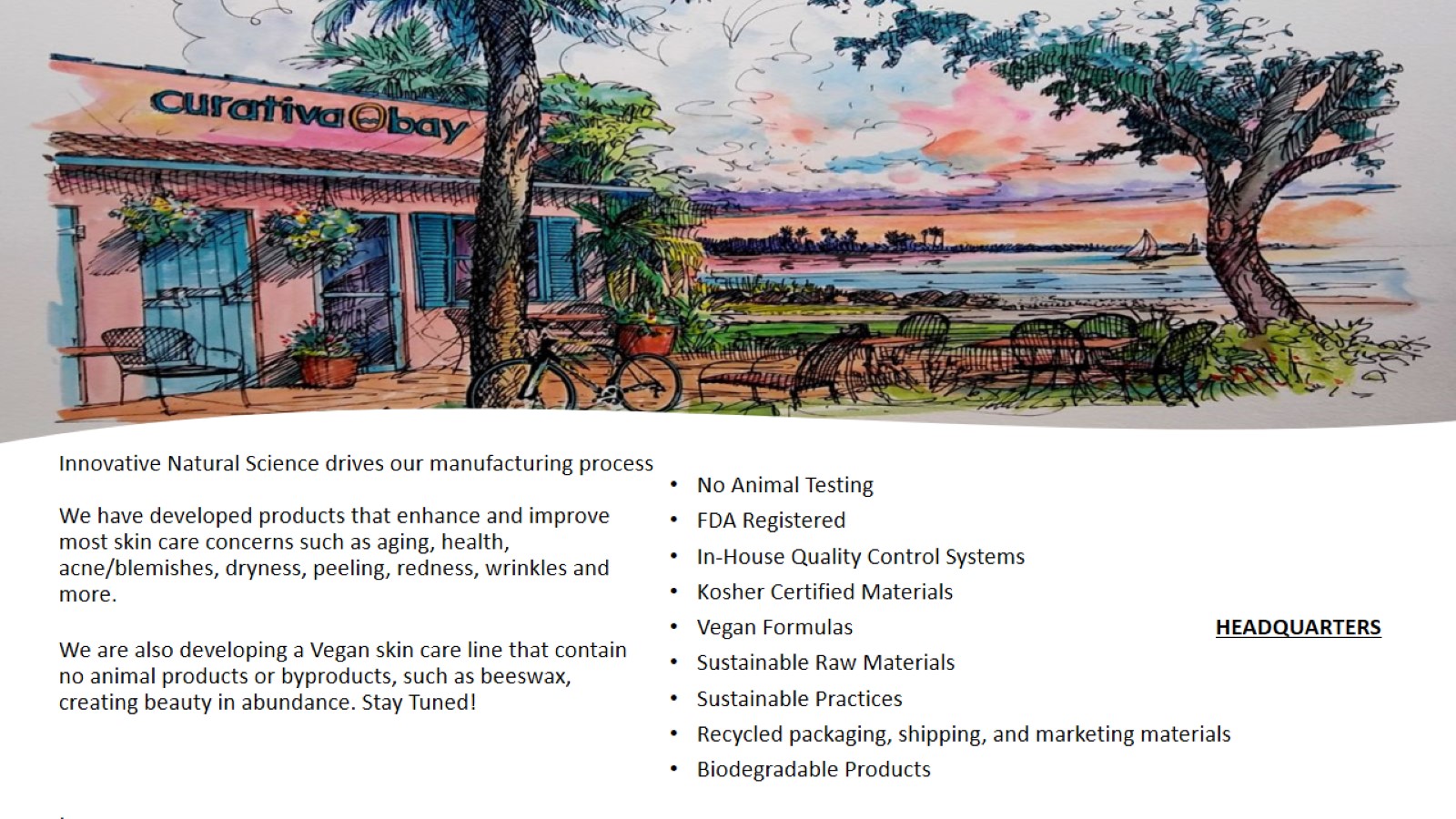 Innovative Natural Science drives our manufacturing processWe have developed products that enhance and improve most skin care concerns such as aging, health, acne/blemishes, dryness, peeling, redness, wrinkles and more.We are also developing a Vegan skin care line that contain no animal products or byproducts, such as beeswax, creating beauty in abundance. Stay Tuned!.
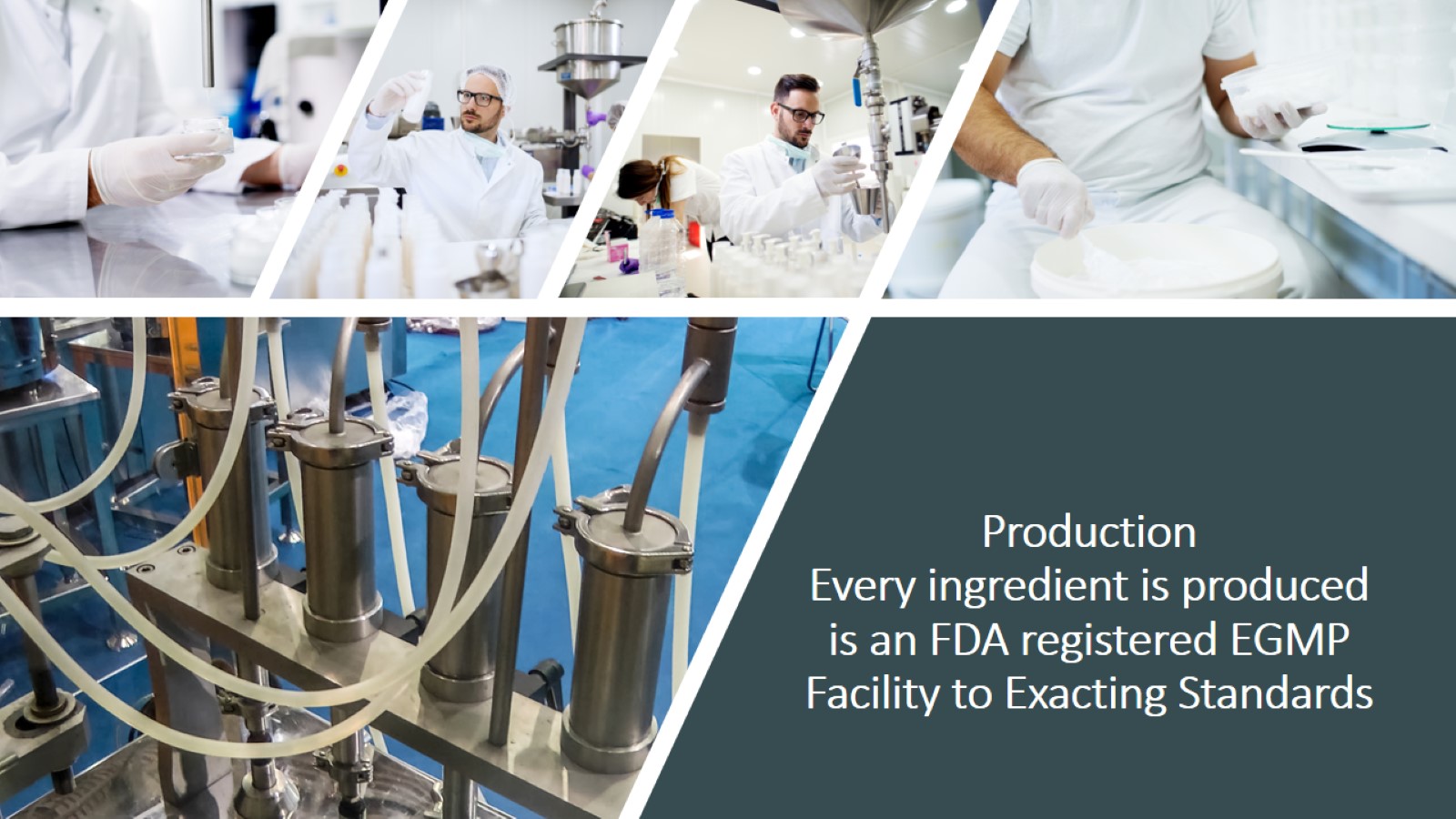 ProductionEvery ingredient is produced is an FDA registered EGMP Facility to Exacting Standards
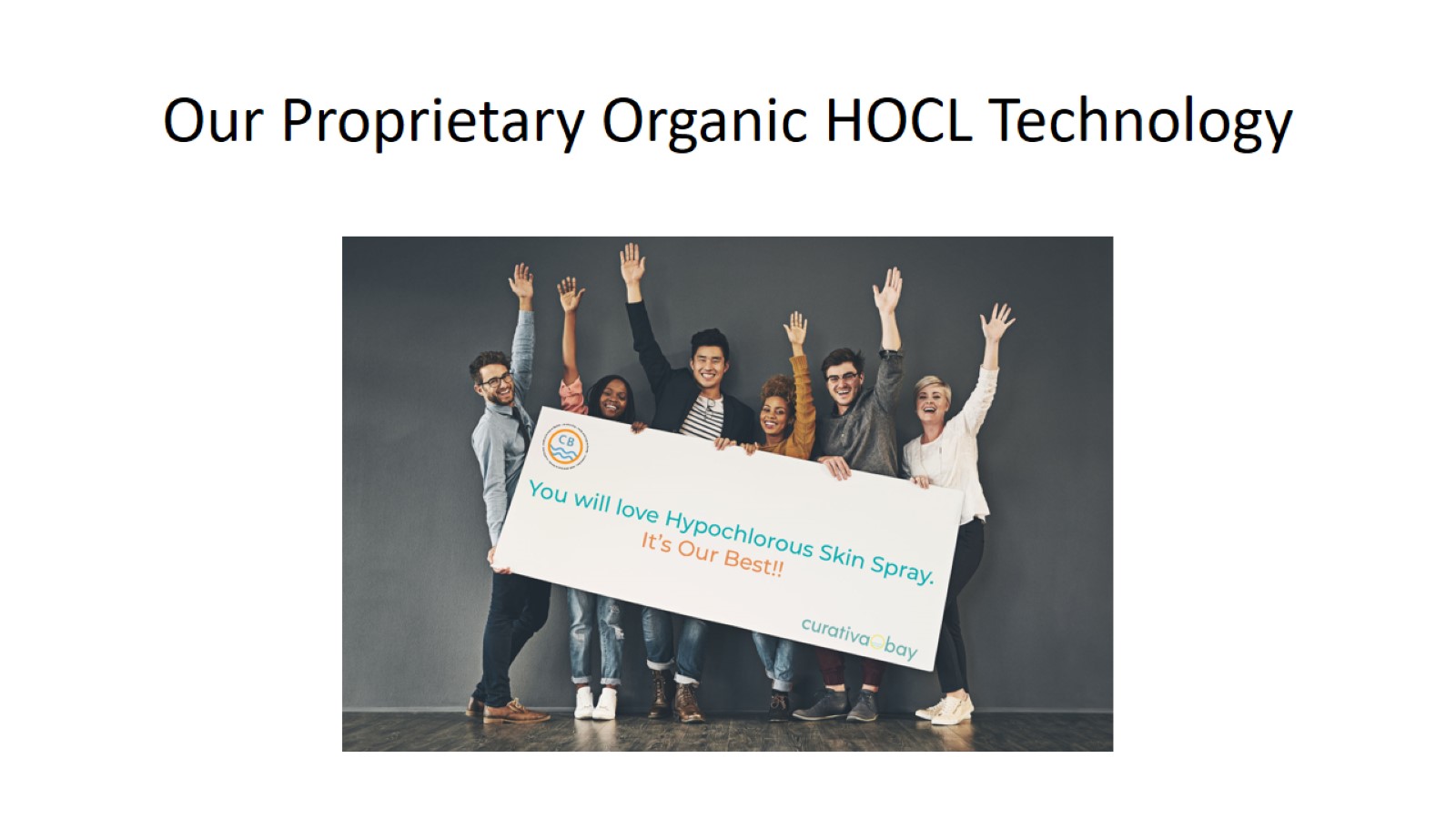 Our Proprietary Organic HOCL Technology
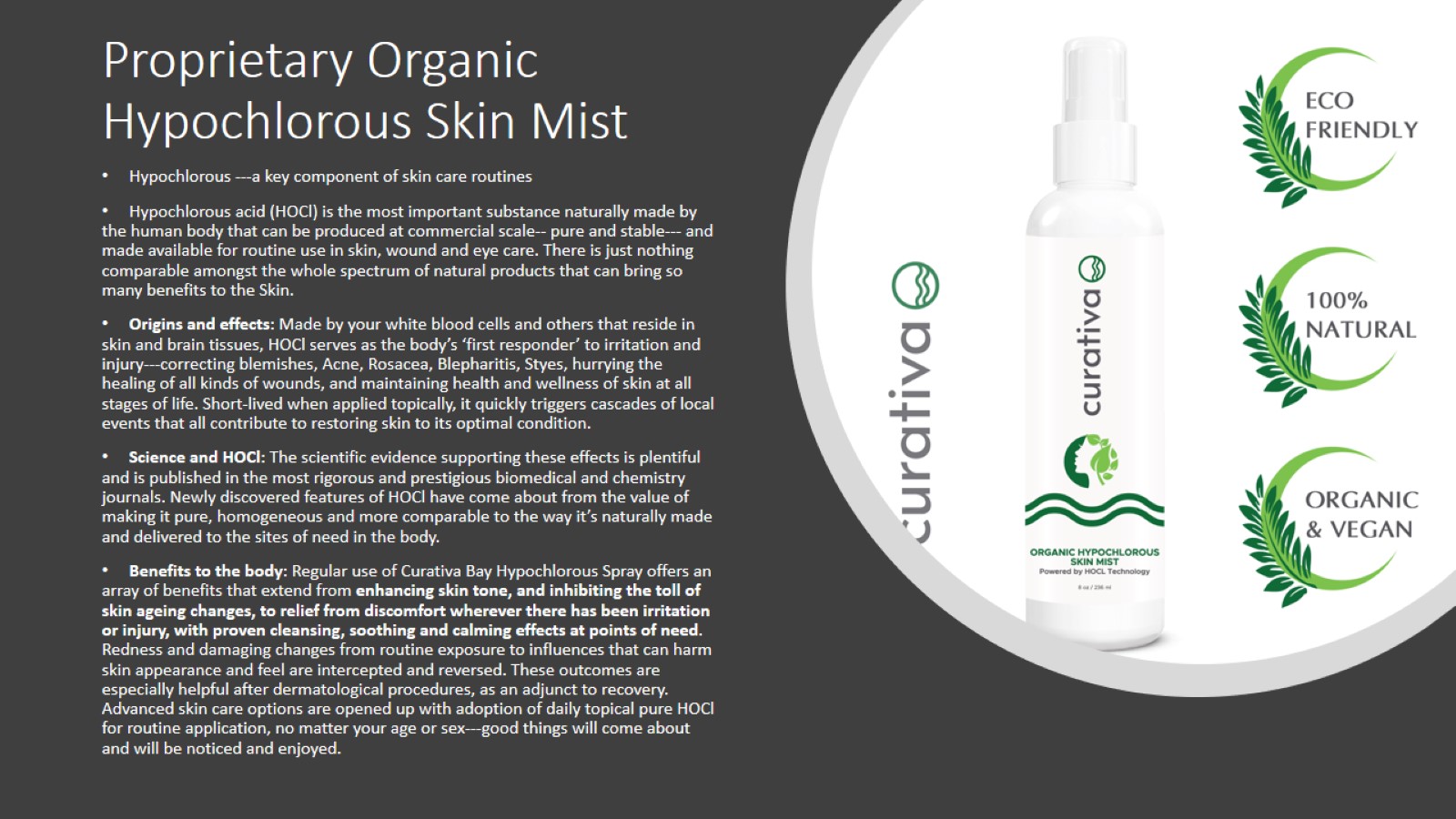 Proprietary Organic Hypochlorous Skin Mist
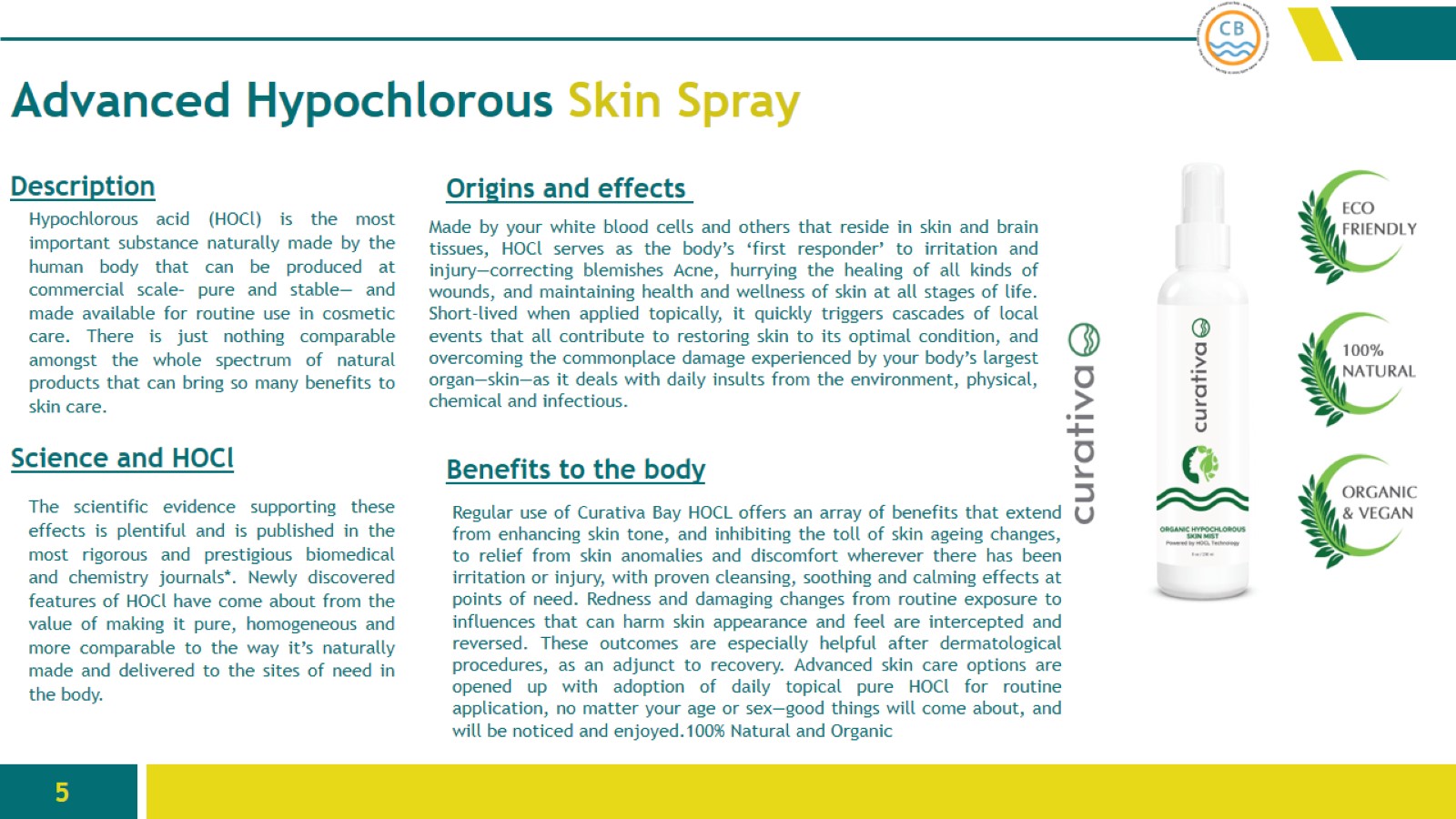 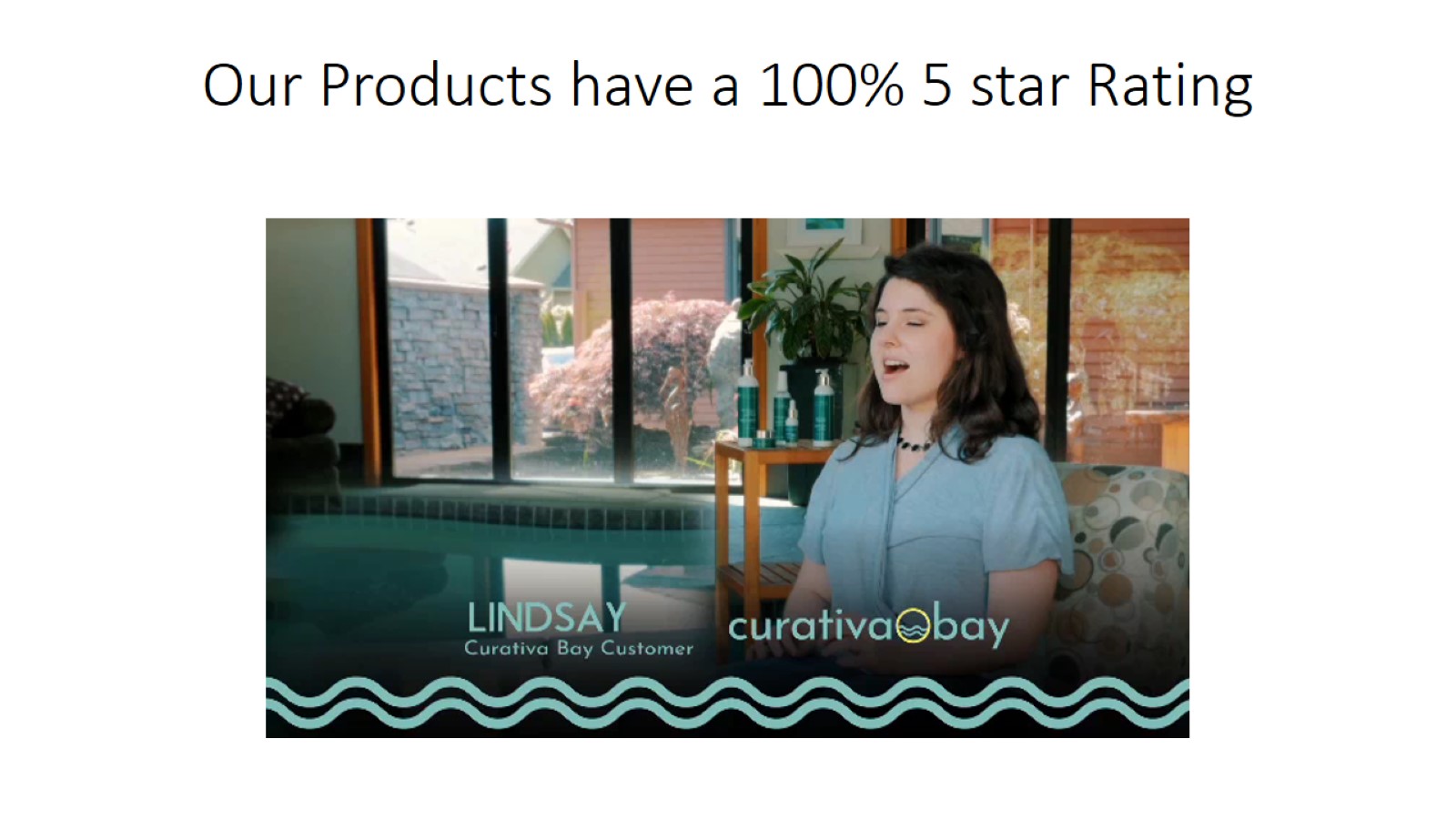 Our Products have a 100% 5 star Rating
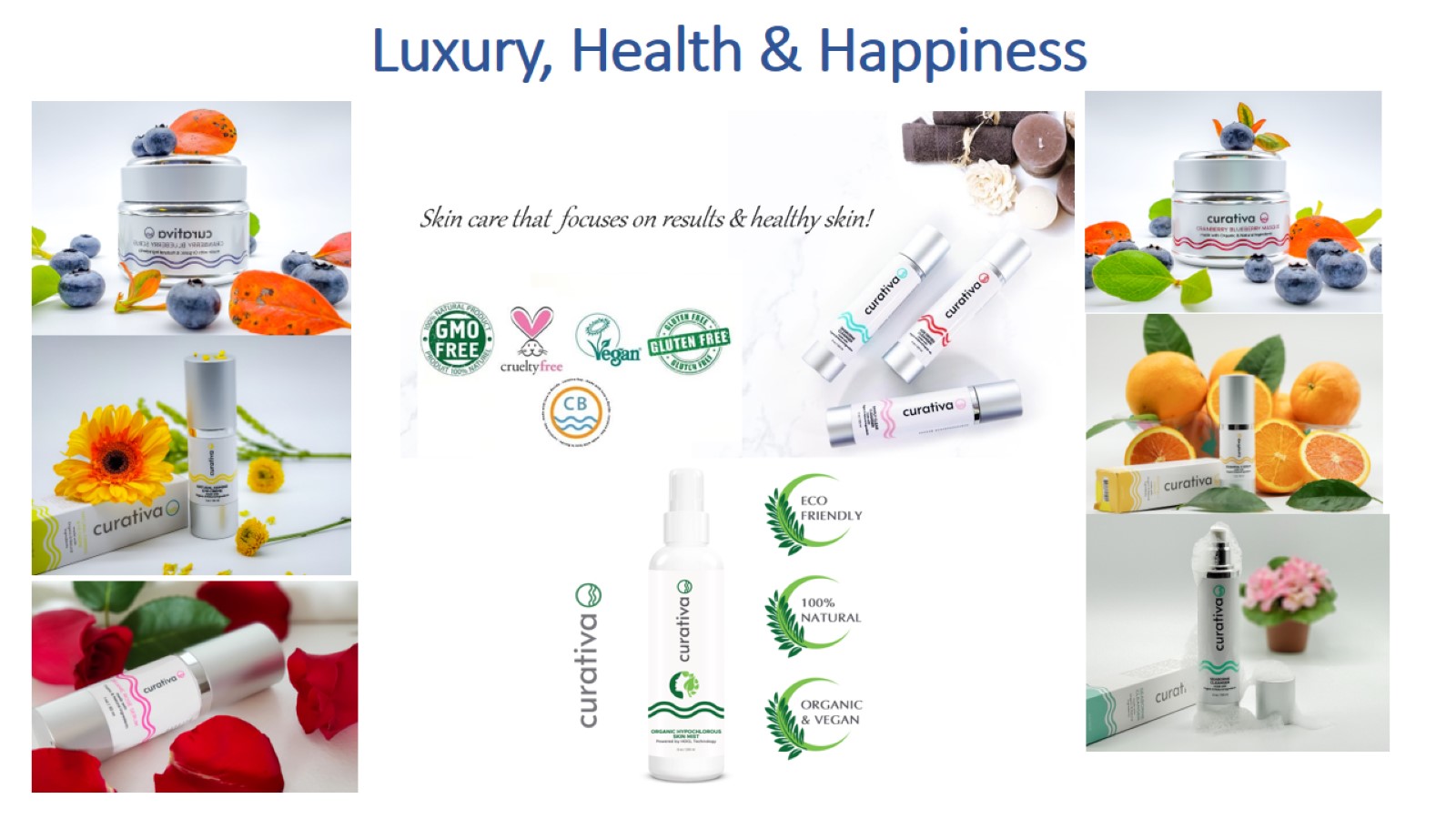 Luxury, Health & Happiness
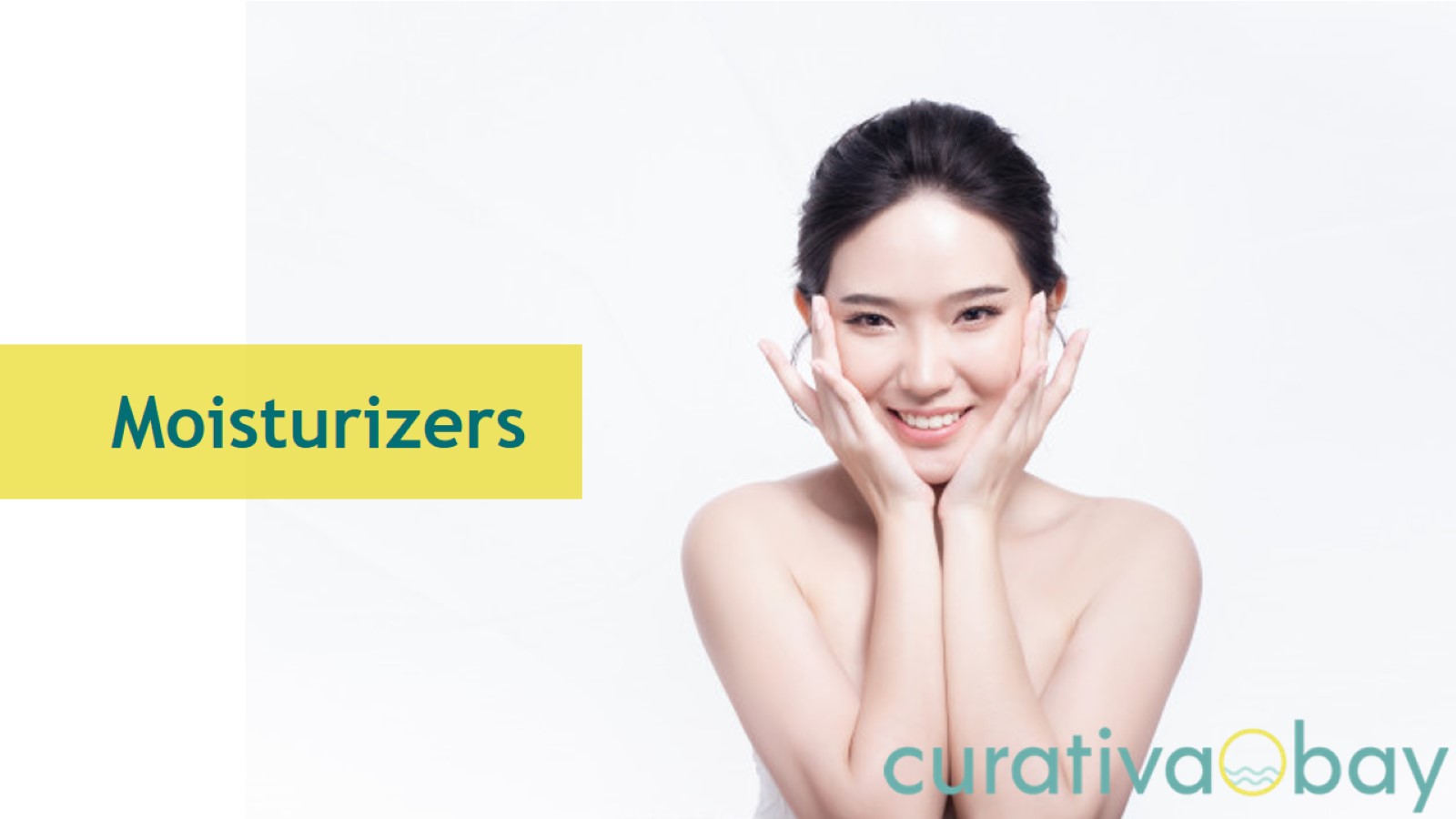 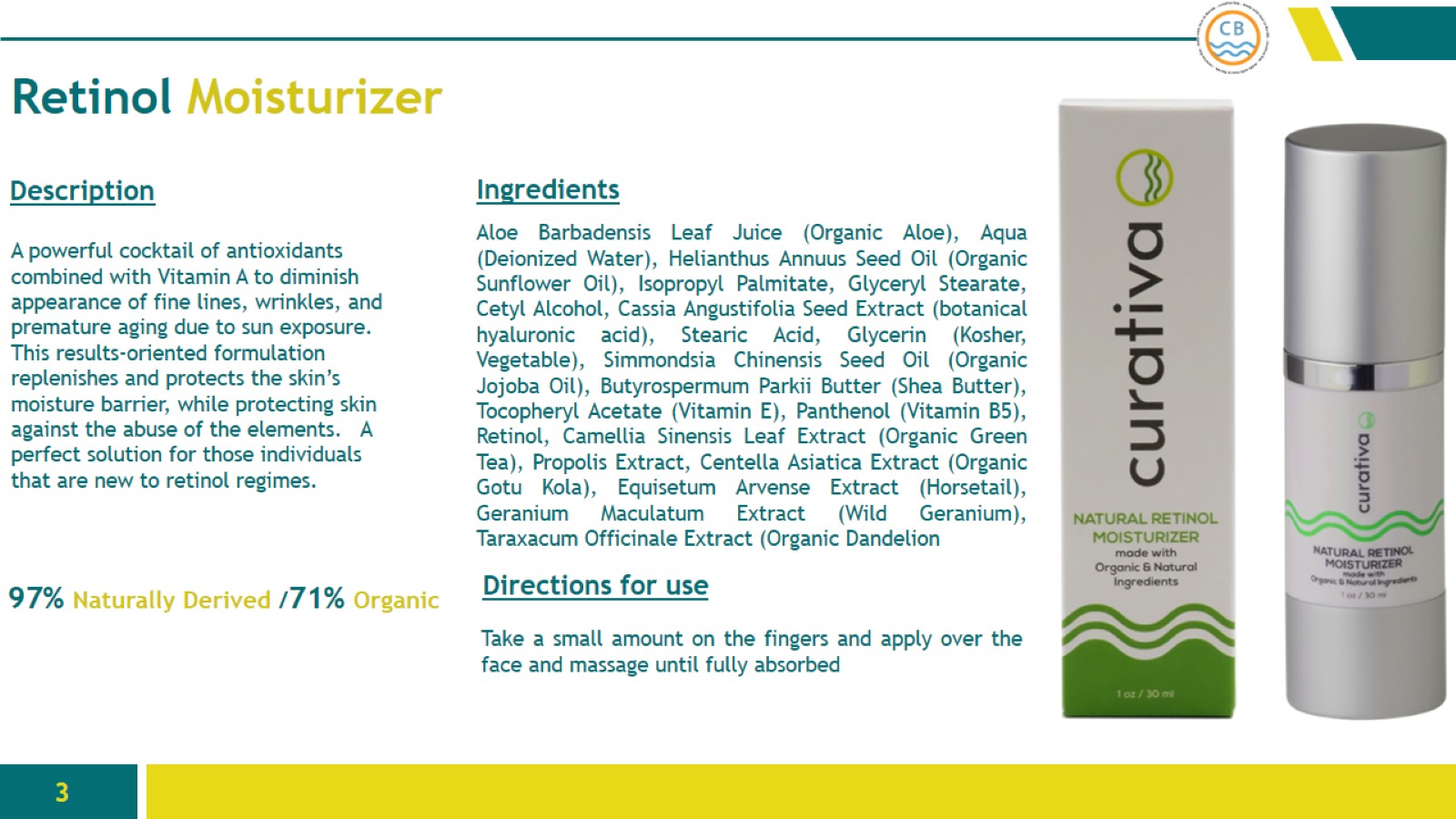 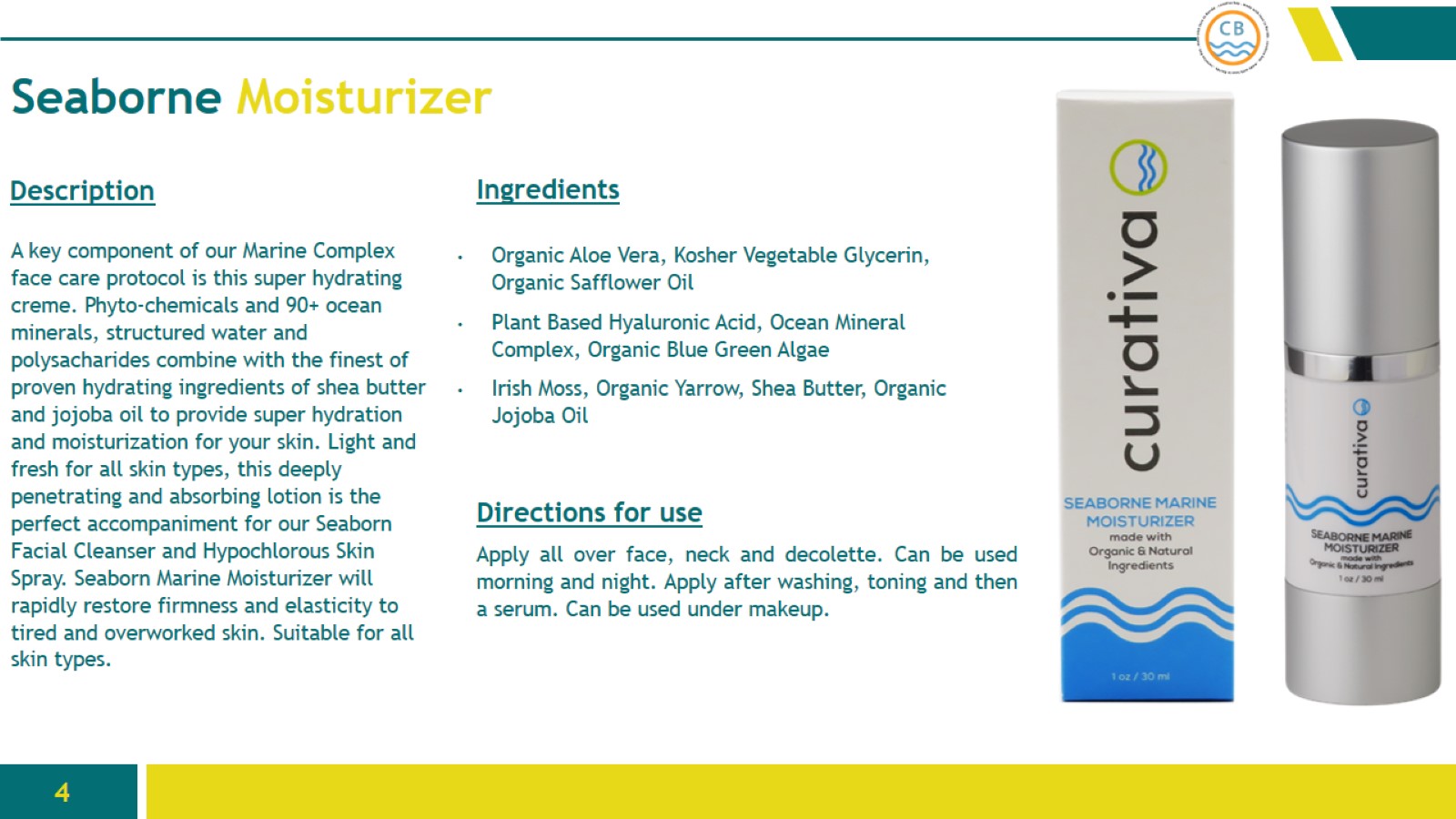 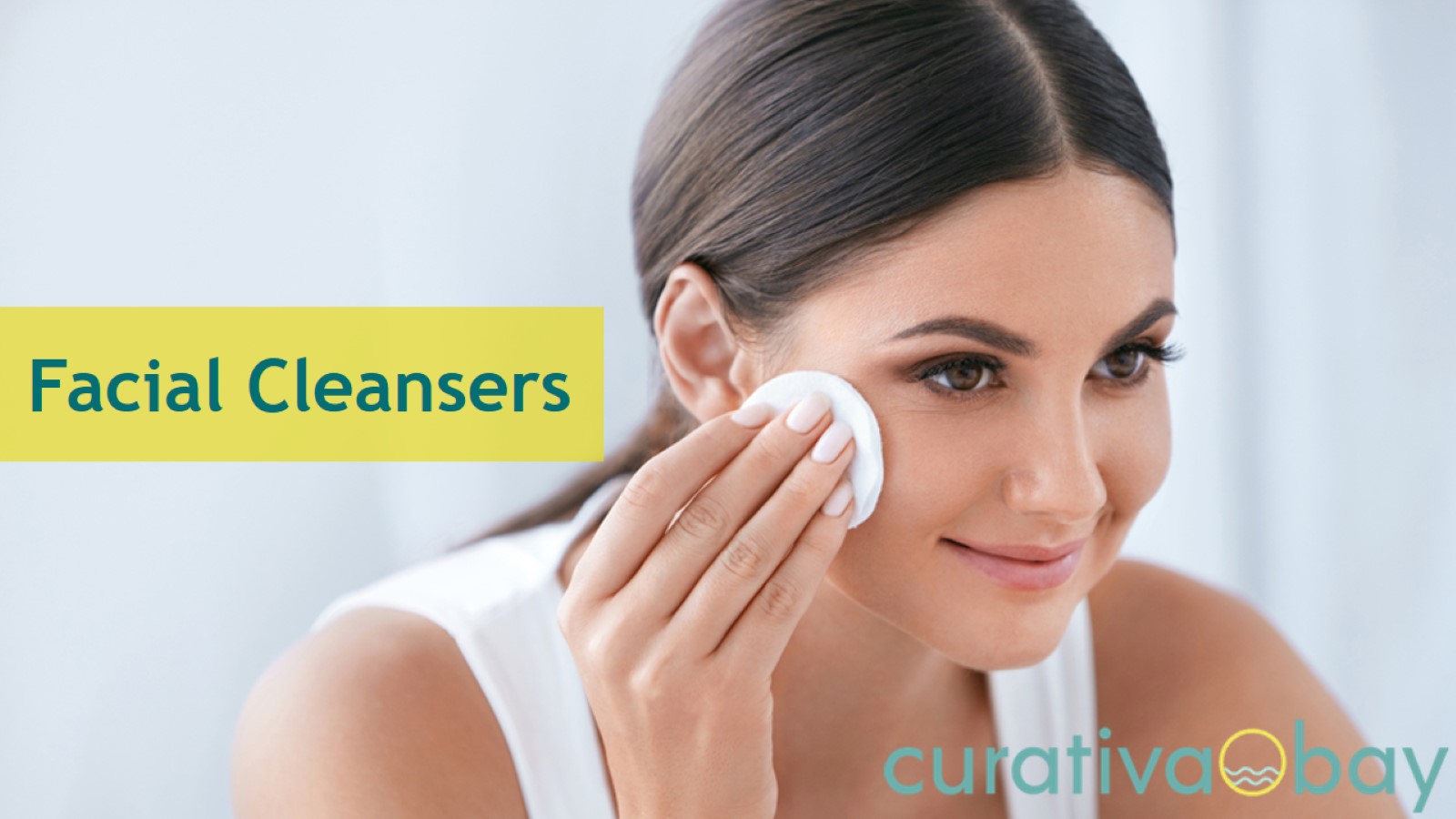 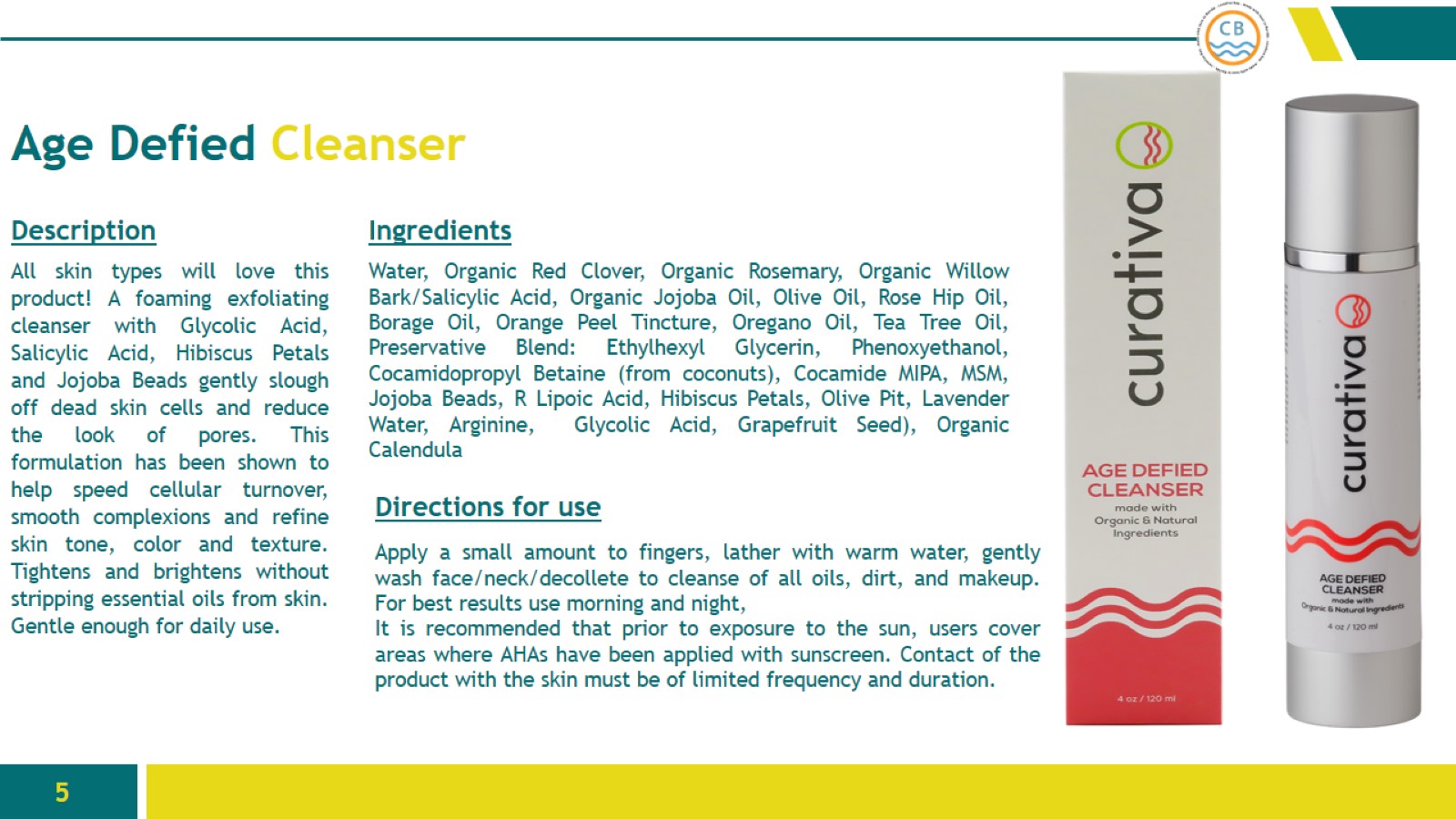 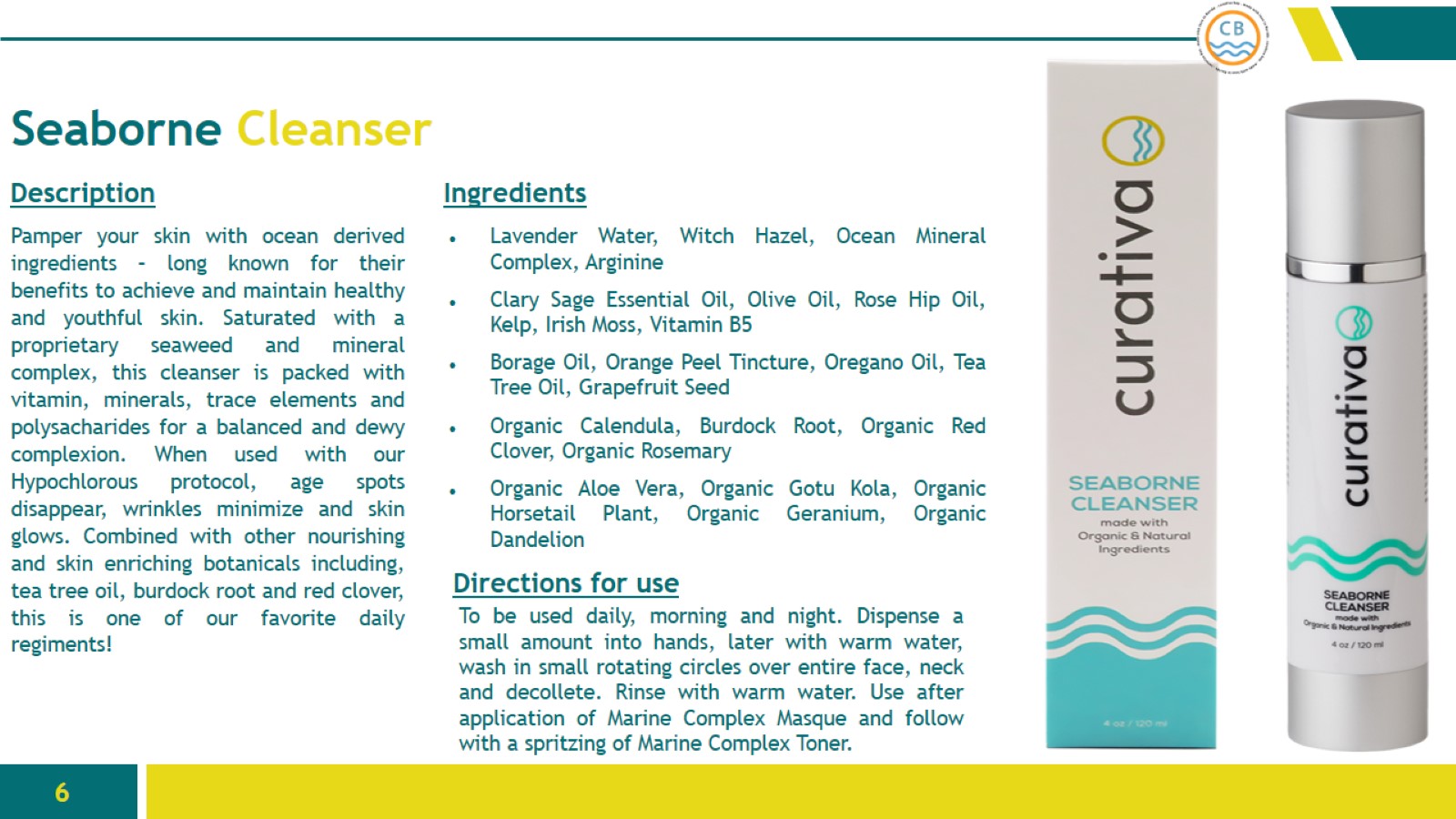 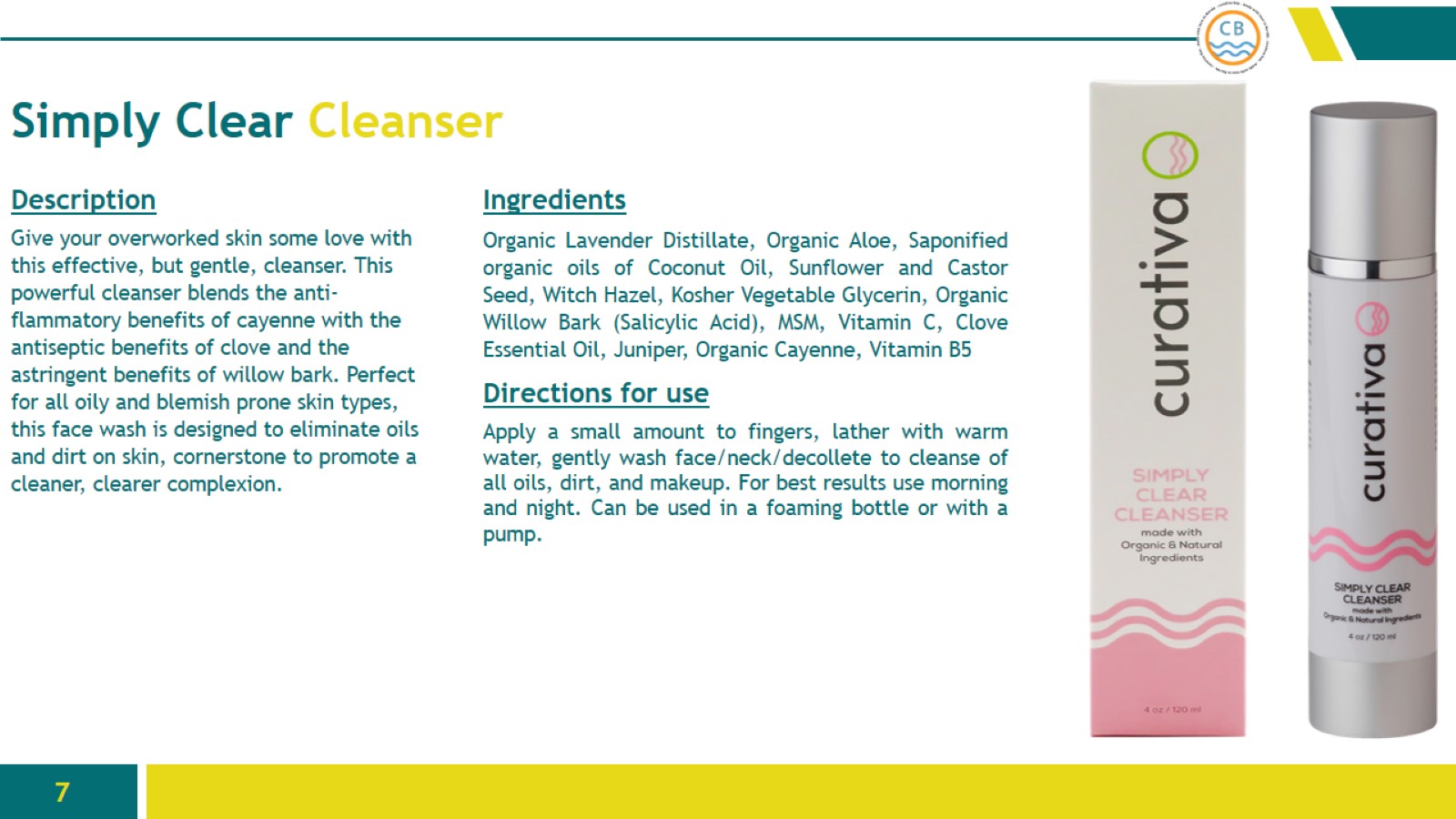 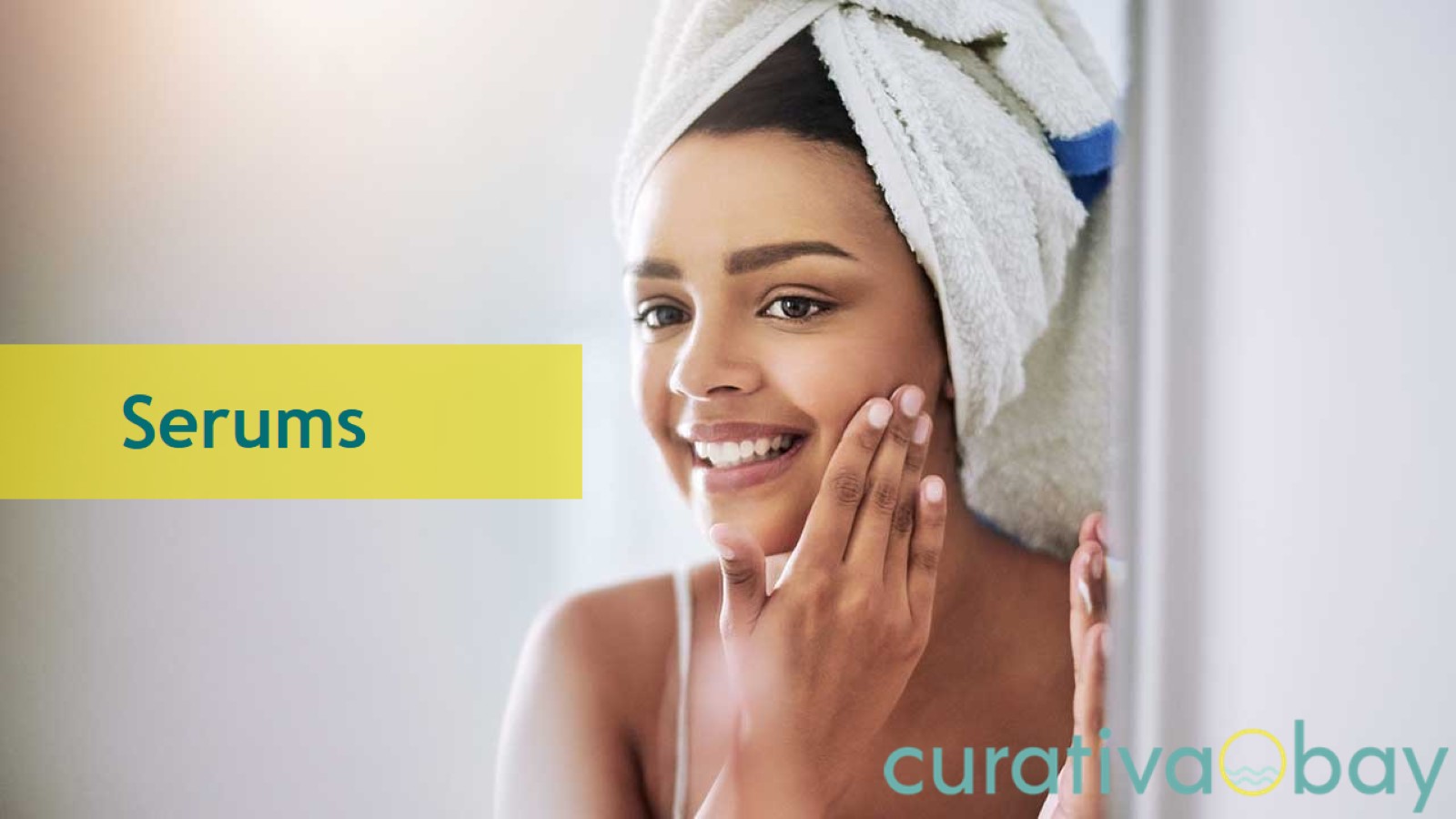 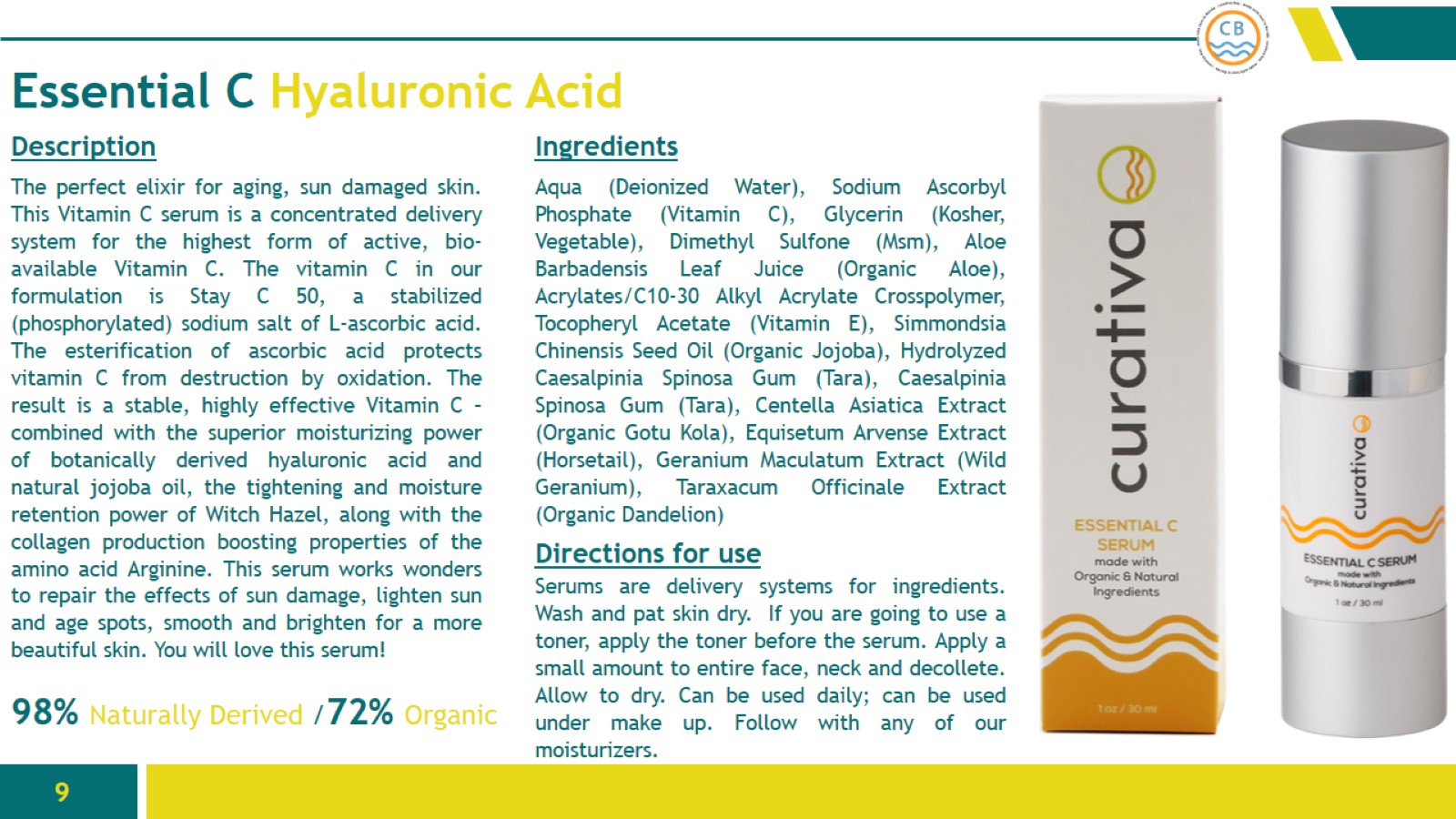 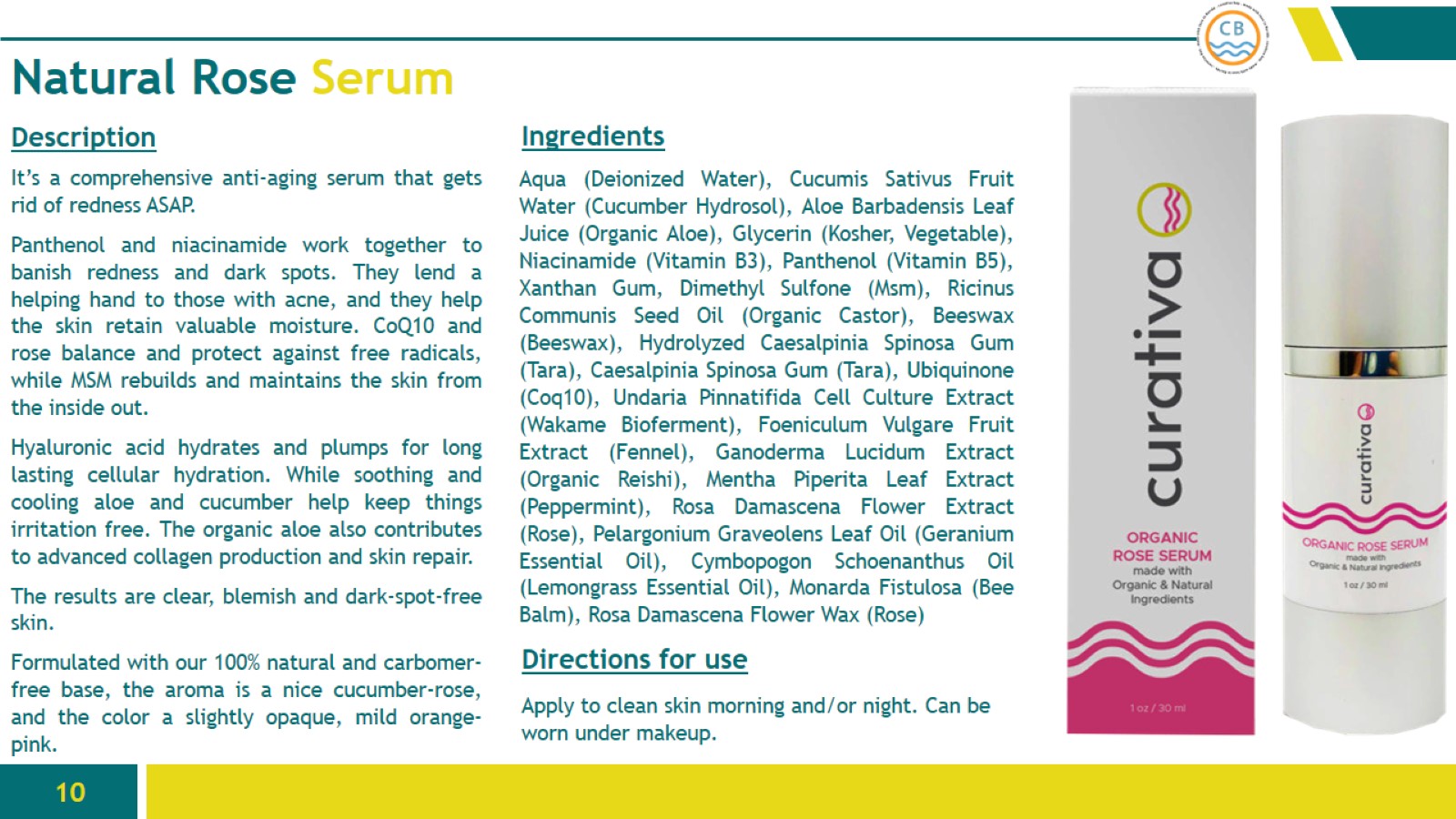 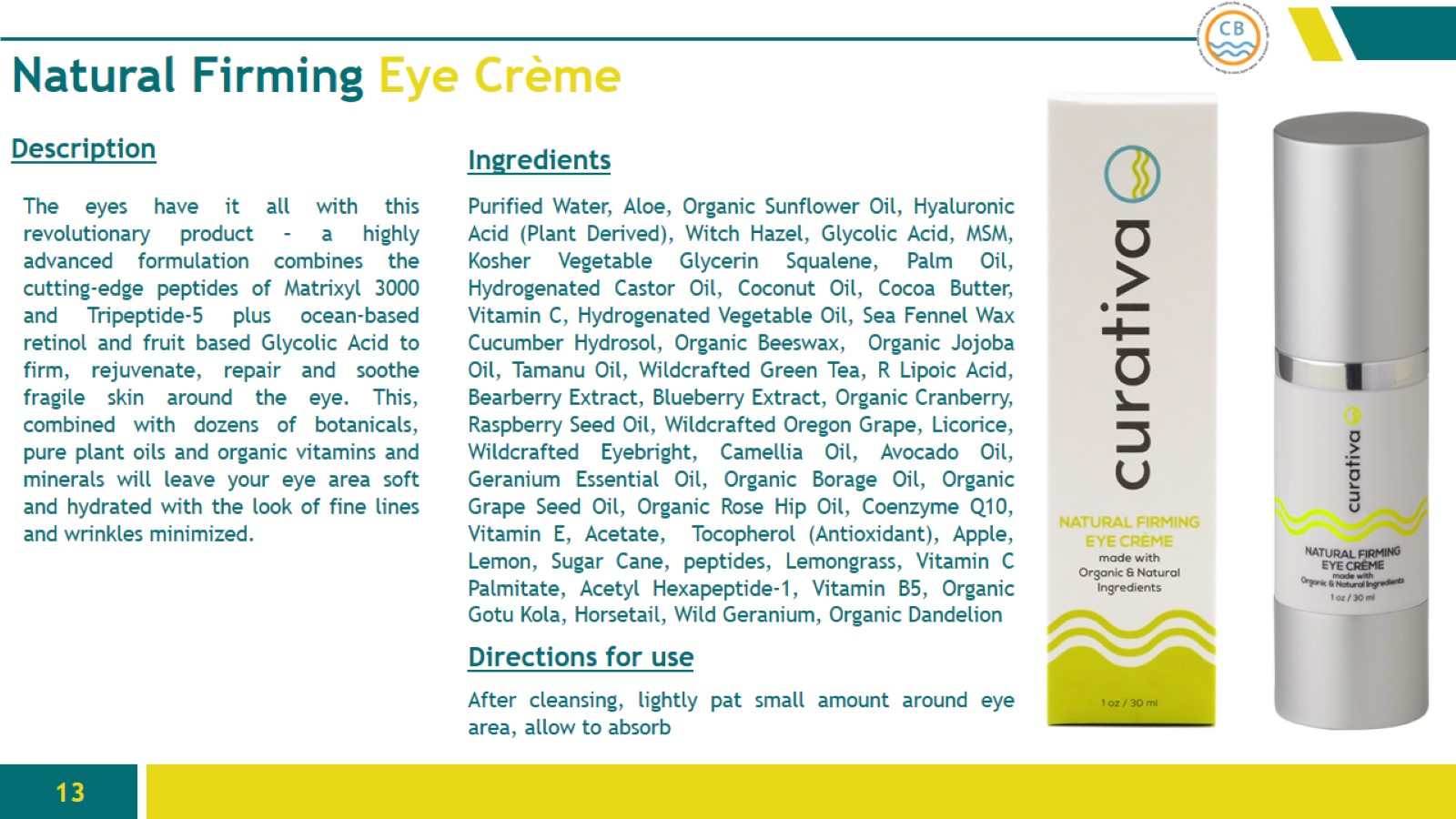 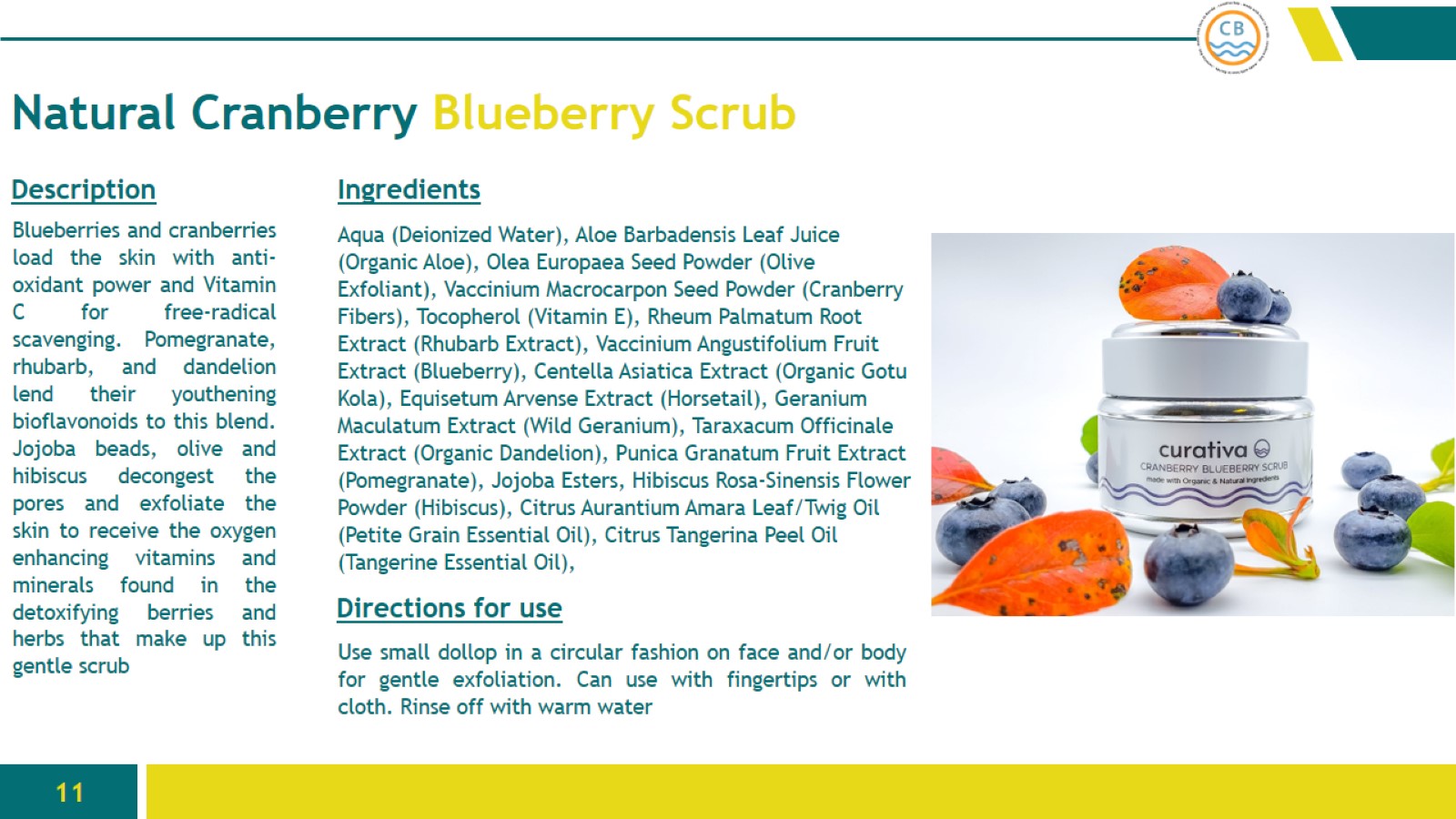 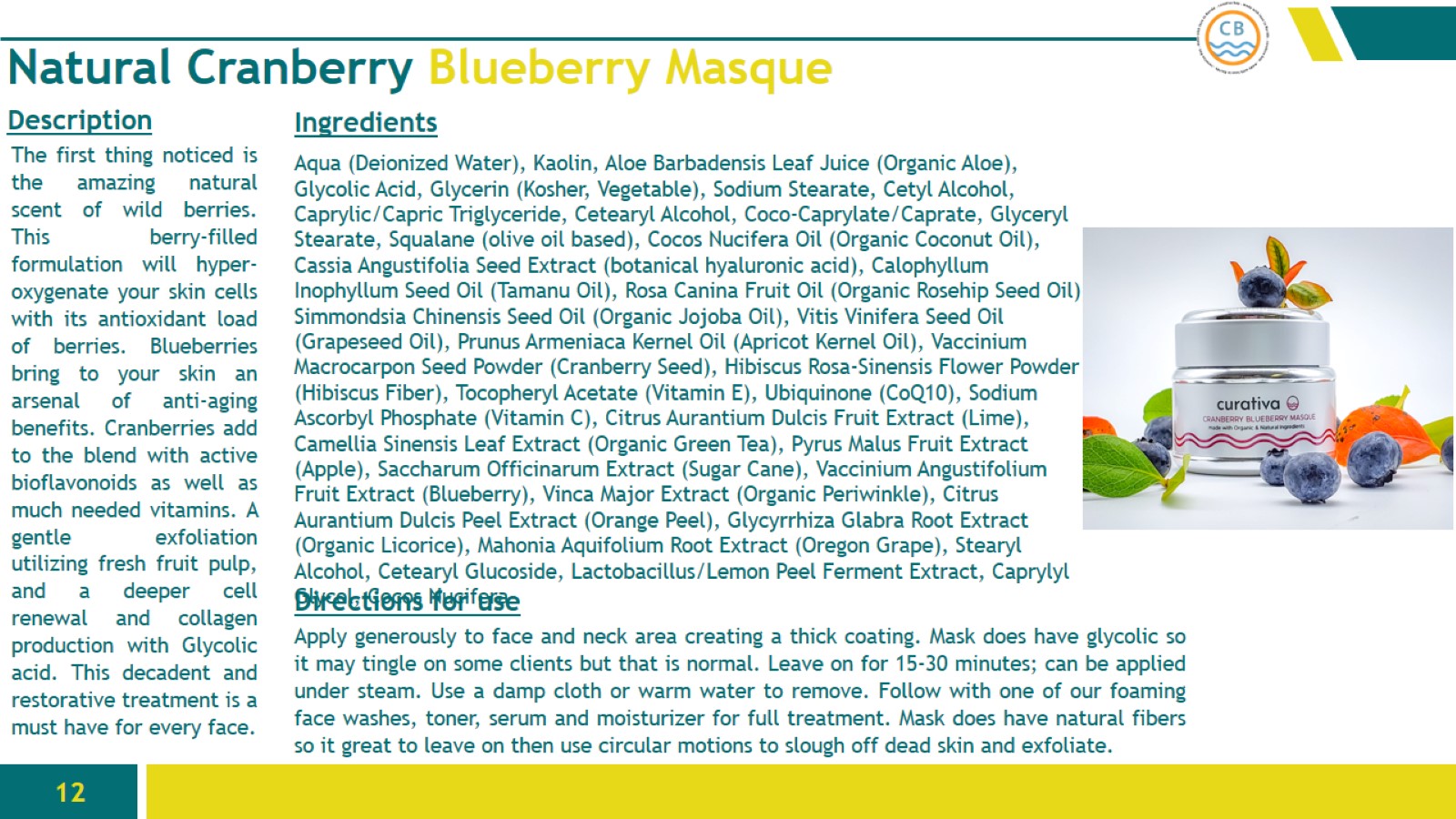 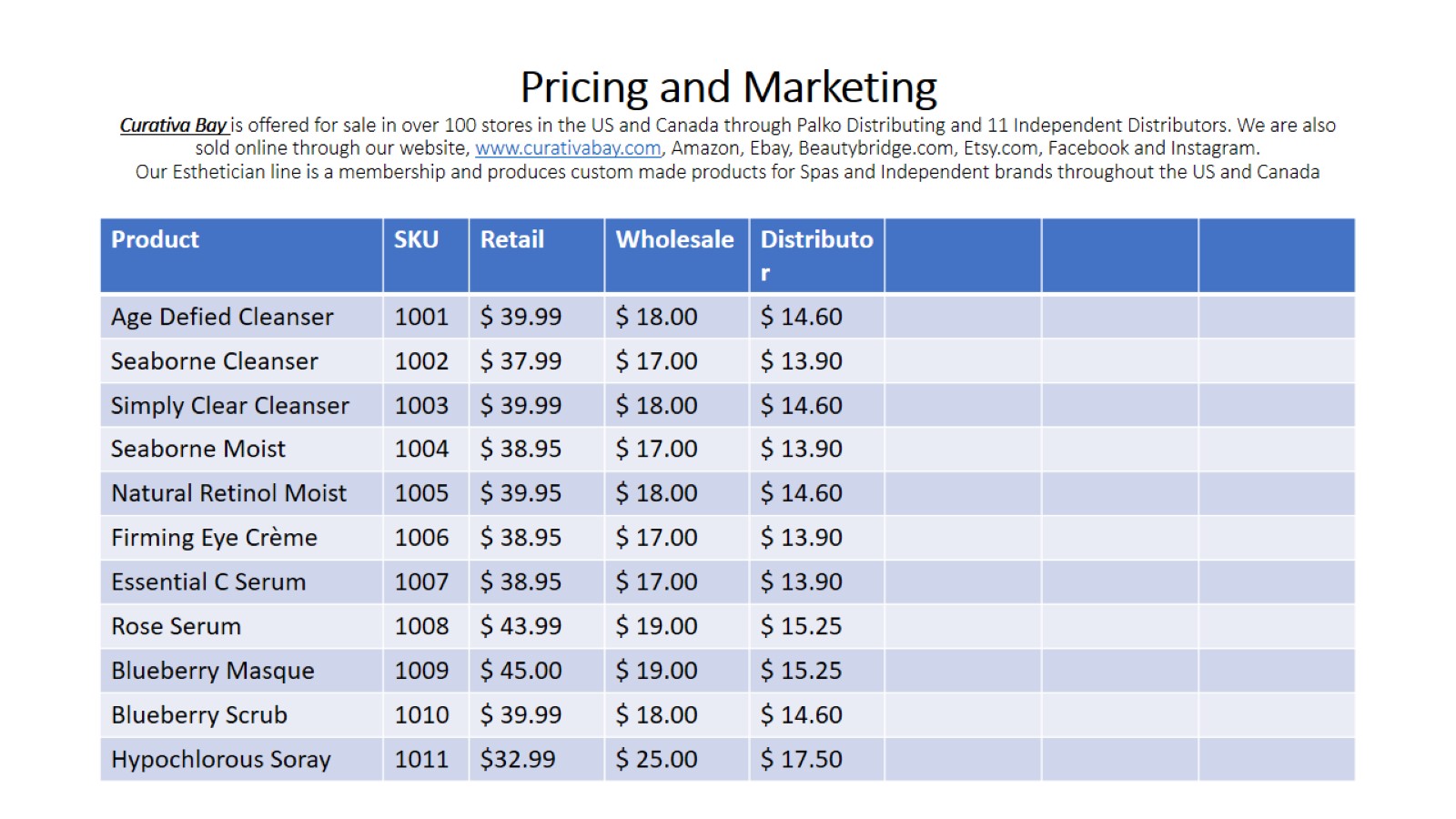 Pricing and MarketingCurativa Bay is offered for sale in over 100 stores in the US and Canada through Palko Distributing and 11 Independent Distributors. We are also sold online through our website, www.curativabay.com, Amazon, Ebay, Beautybridge.com, Etsy.com, Facebook and Instagram. Our Esthetician line is a membership and produces custom made products for Spas and Independent brands throughout the US and Canada
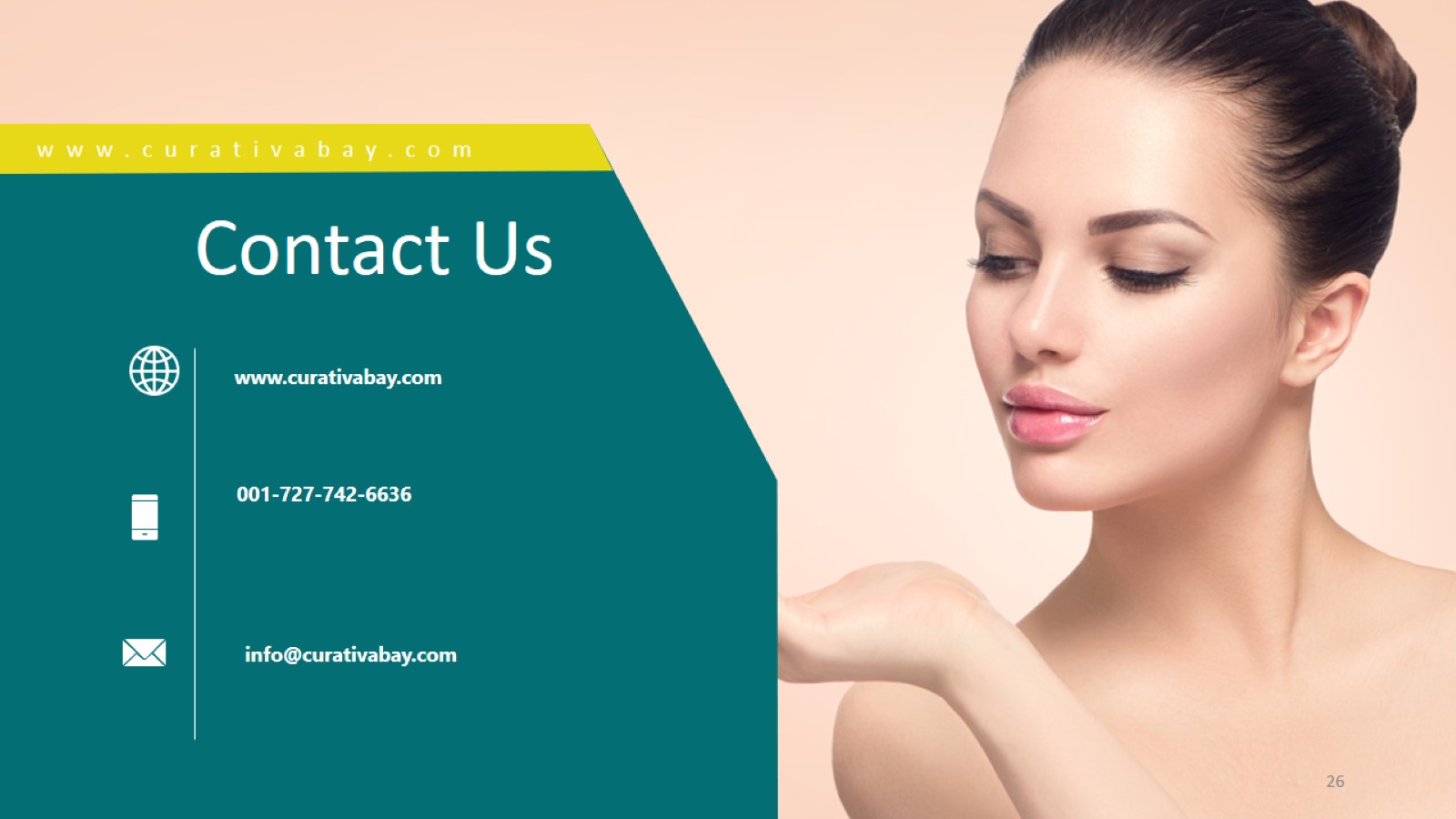 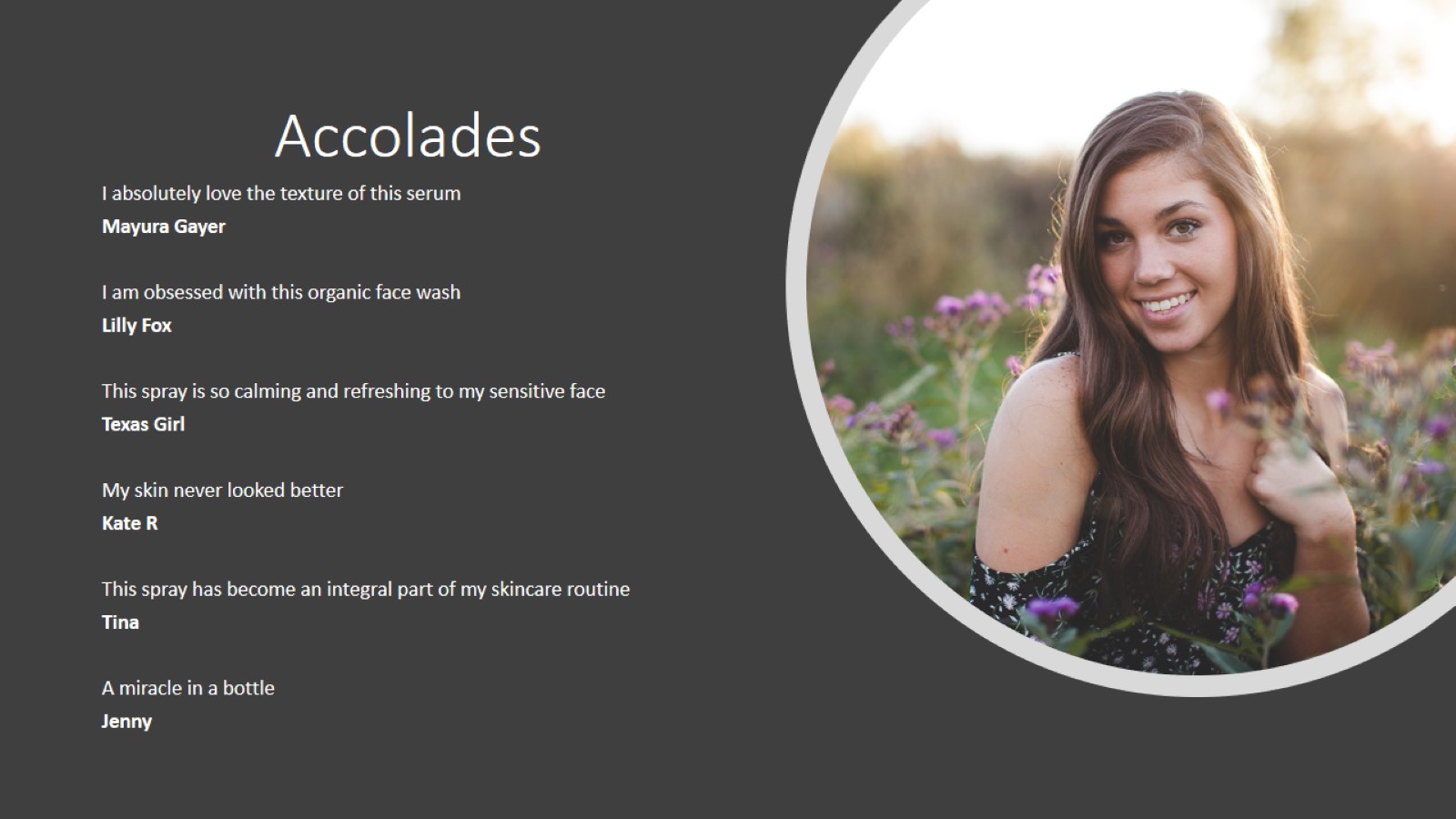 Accolades